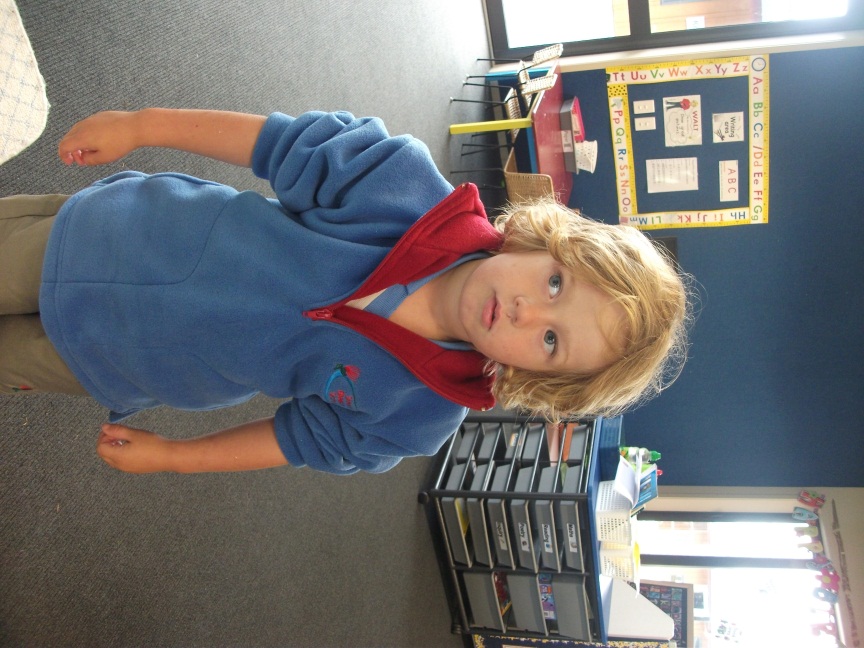 Look at Me
by Kauri 1
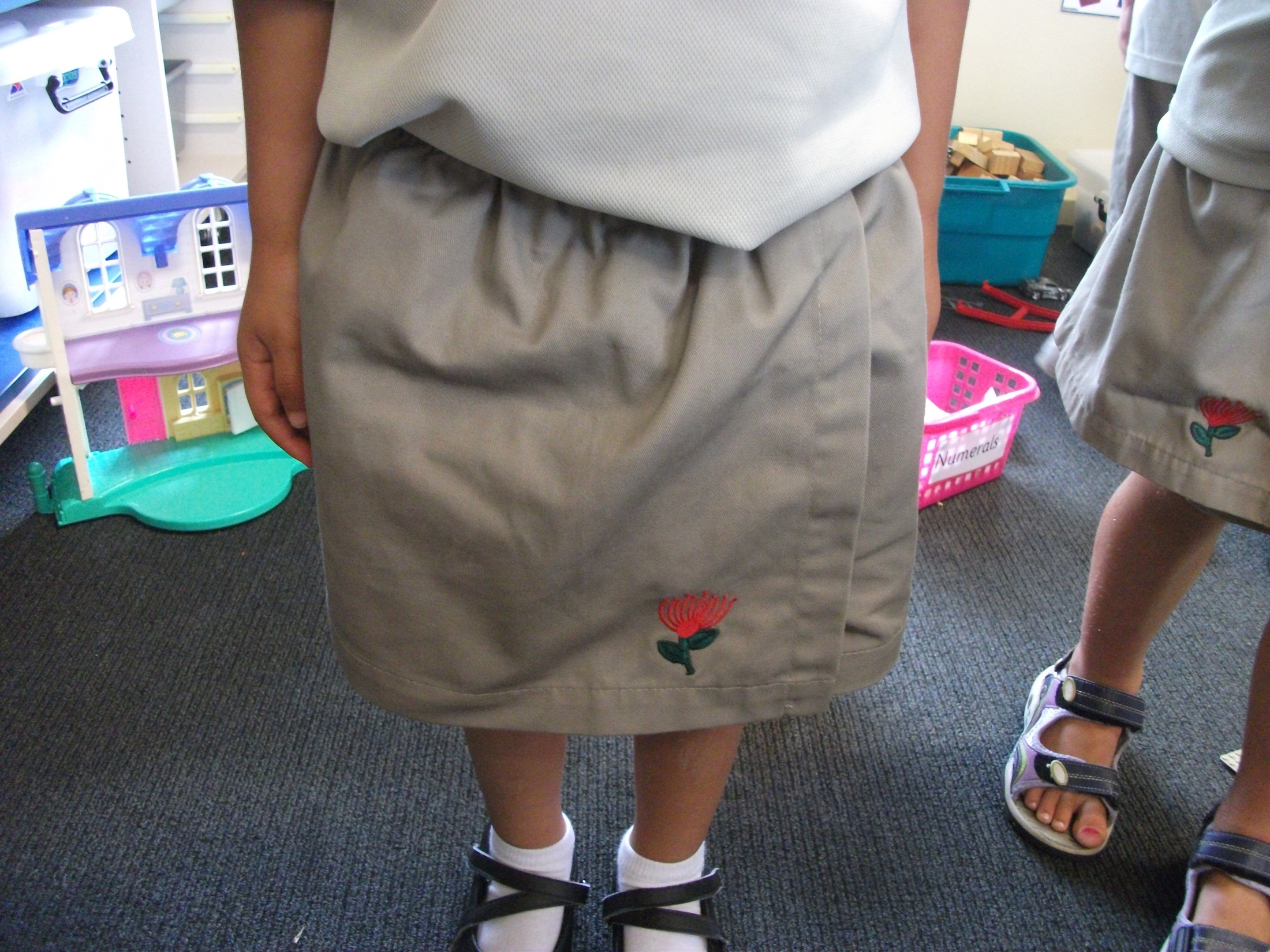 I put on my skort.
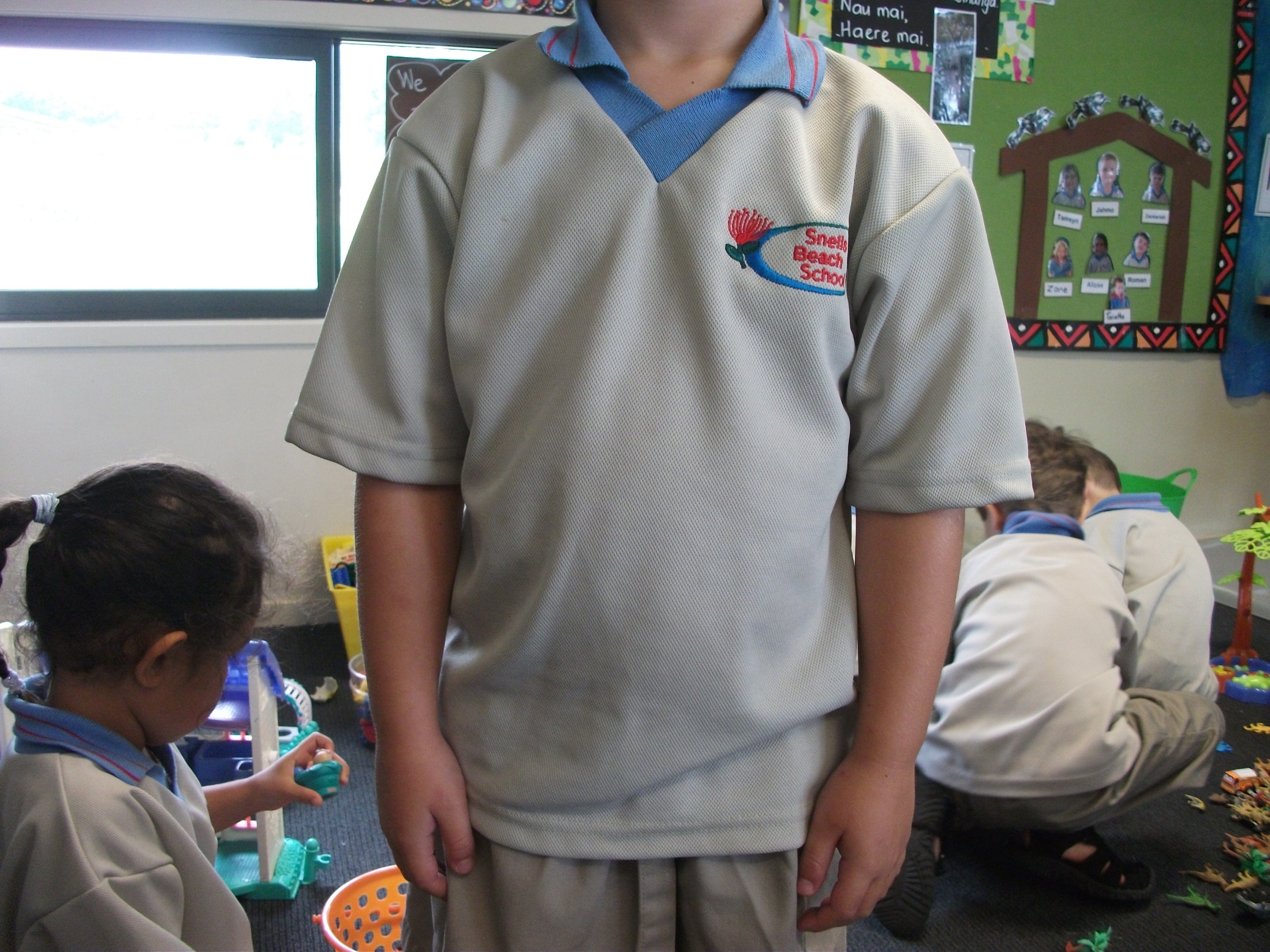 I put on my shirt.
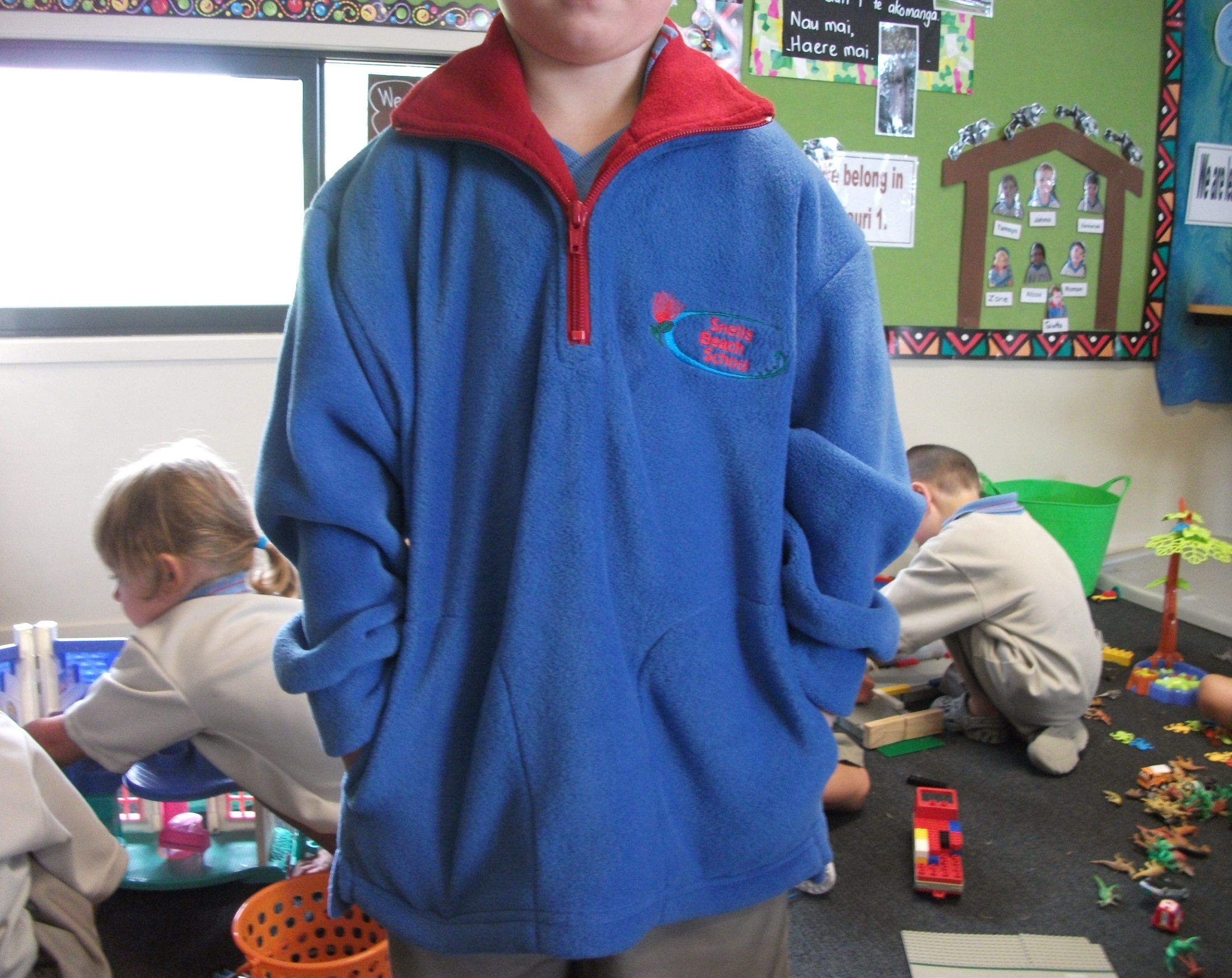 I put on my jumper.
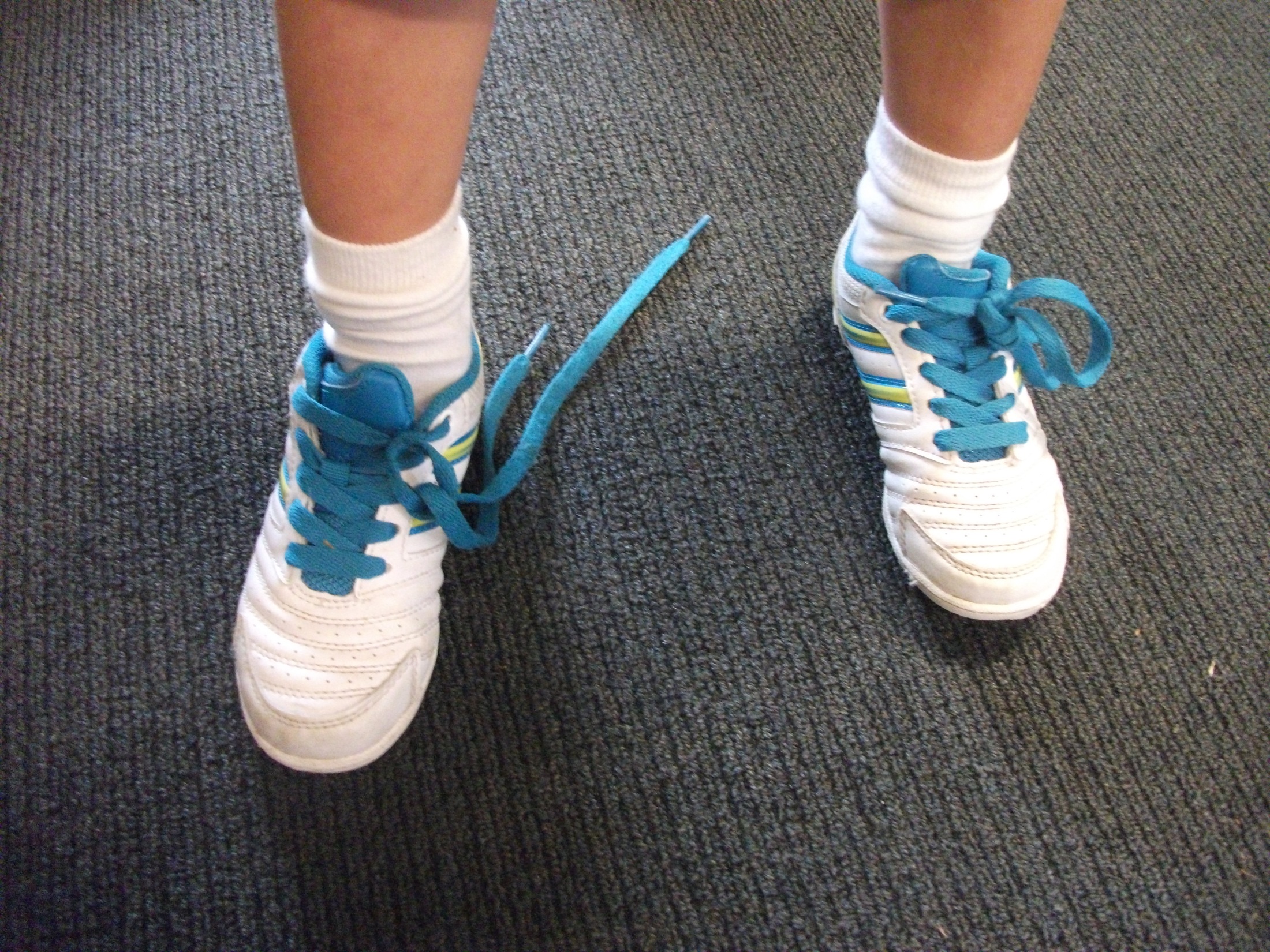 I put on my shoes.
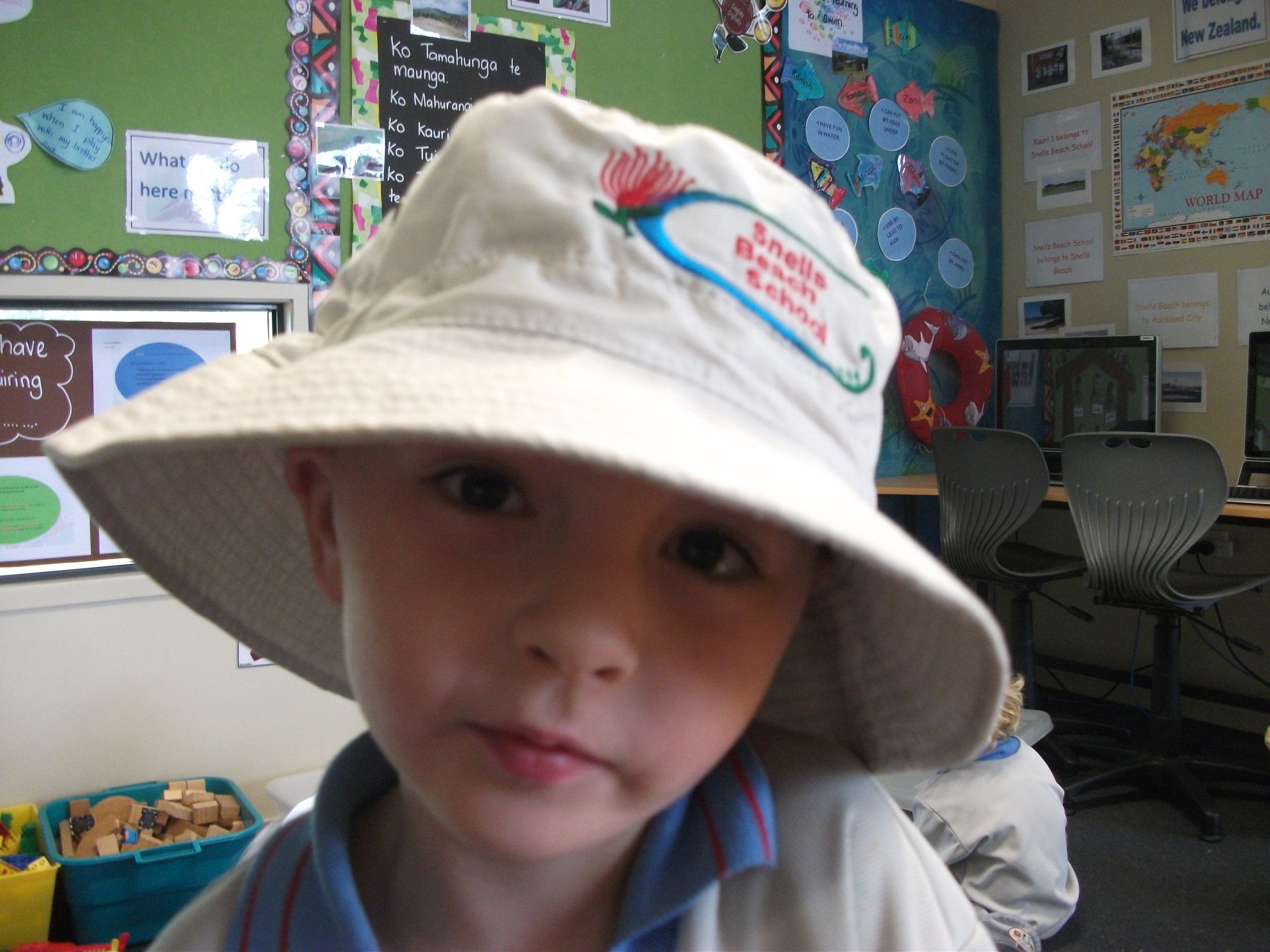 I put on my  hat.
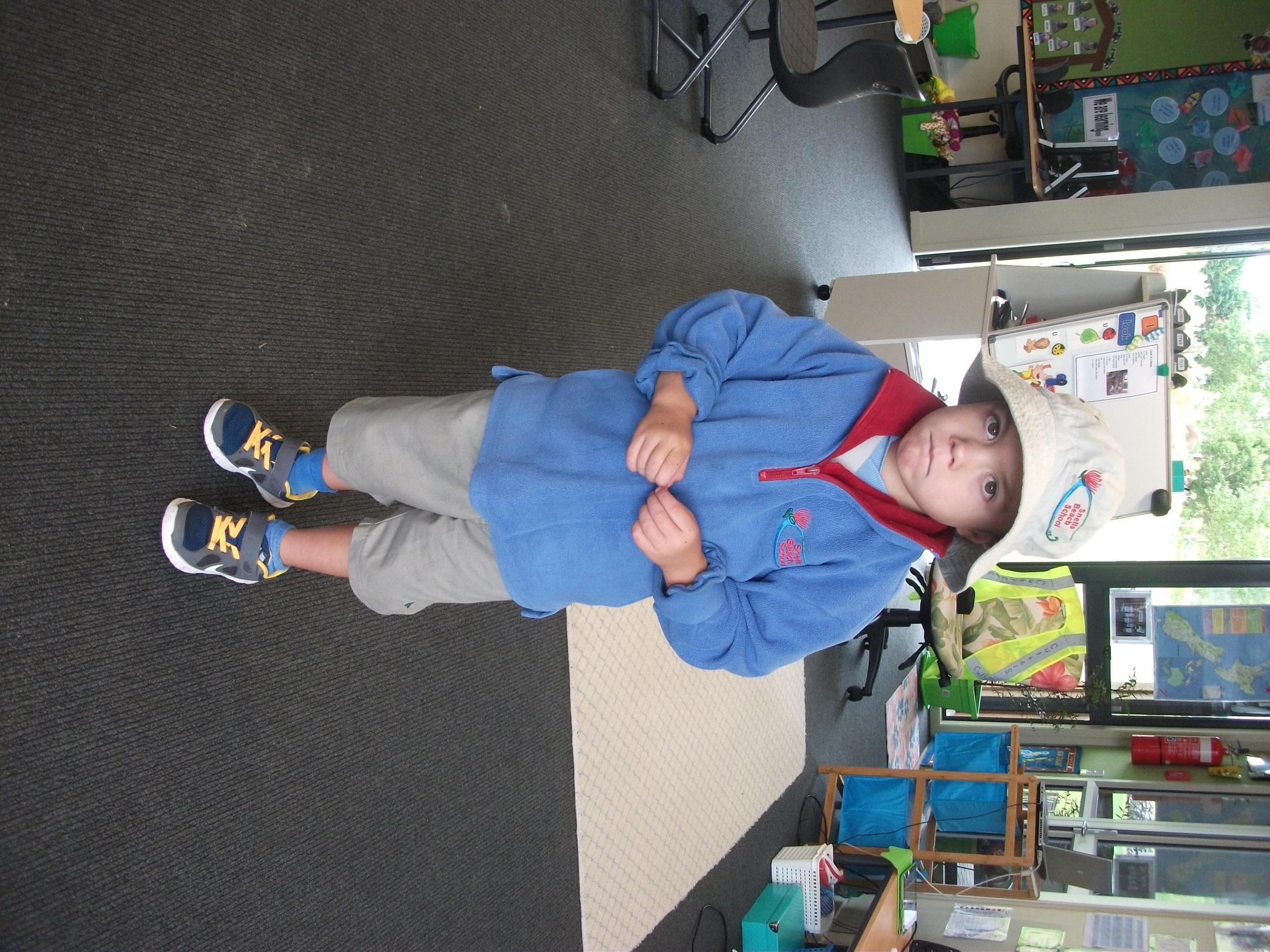 Look at me.
I am a school kid.